Messmer Park Improvement Project
Community Meeting at 
East Warren Farmers Market
July 27, 2023
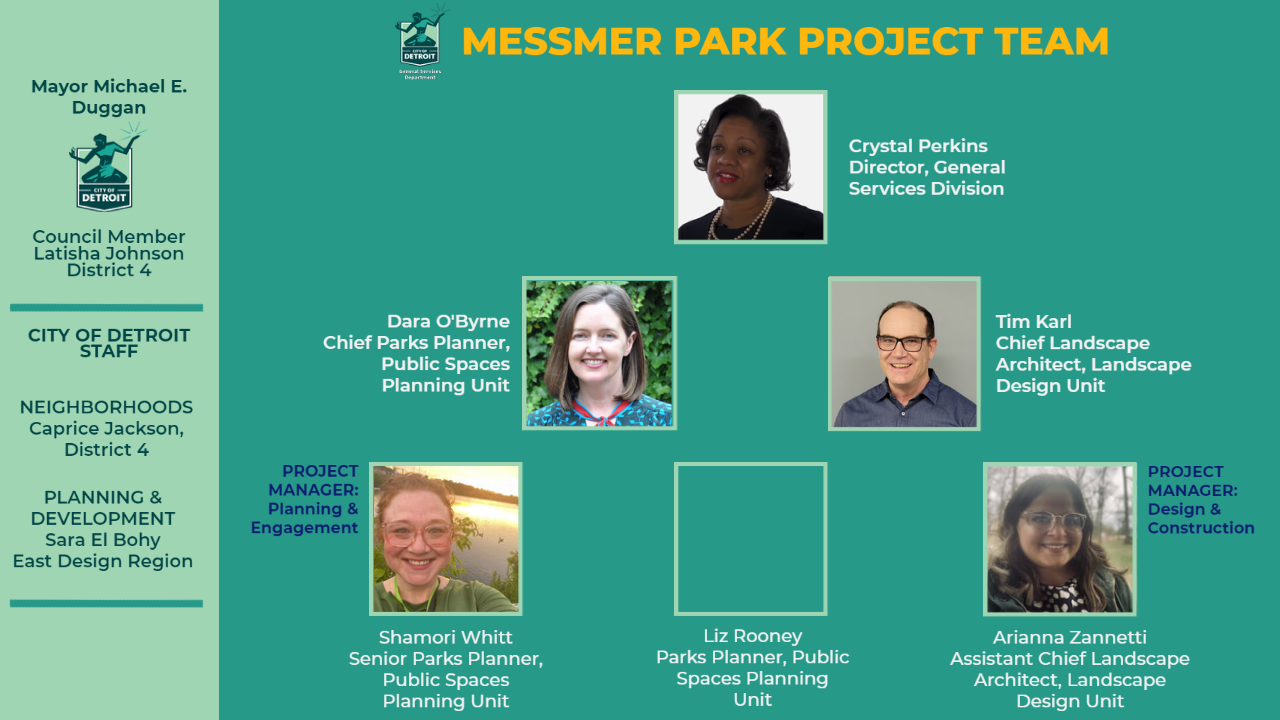 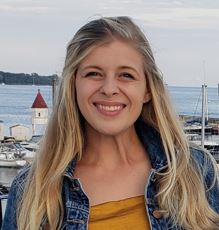 Messmer Park- 4135 Bluehill St
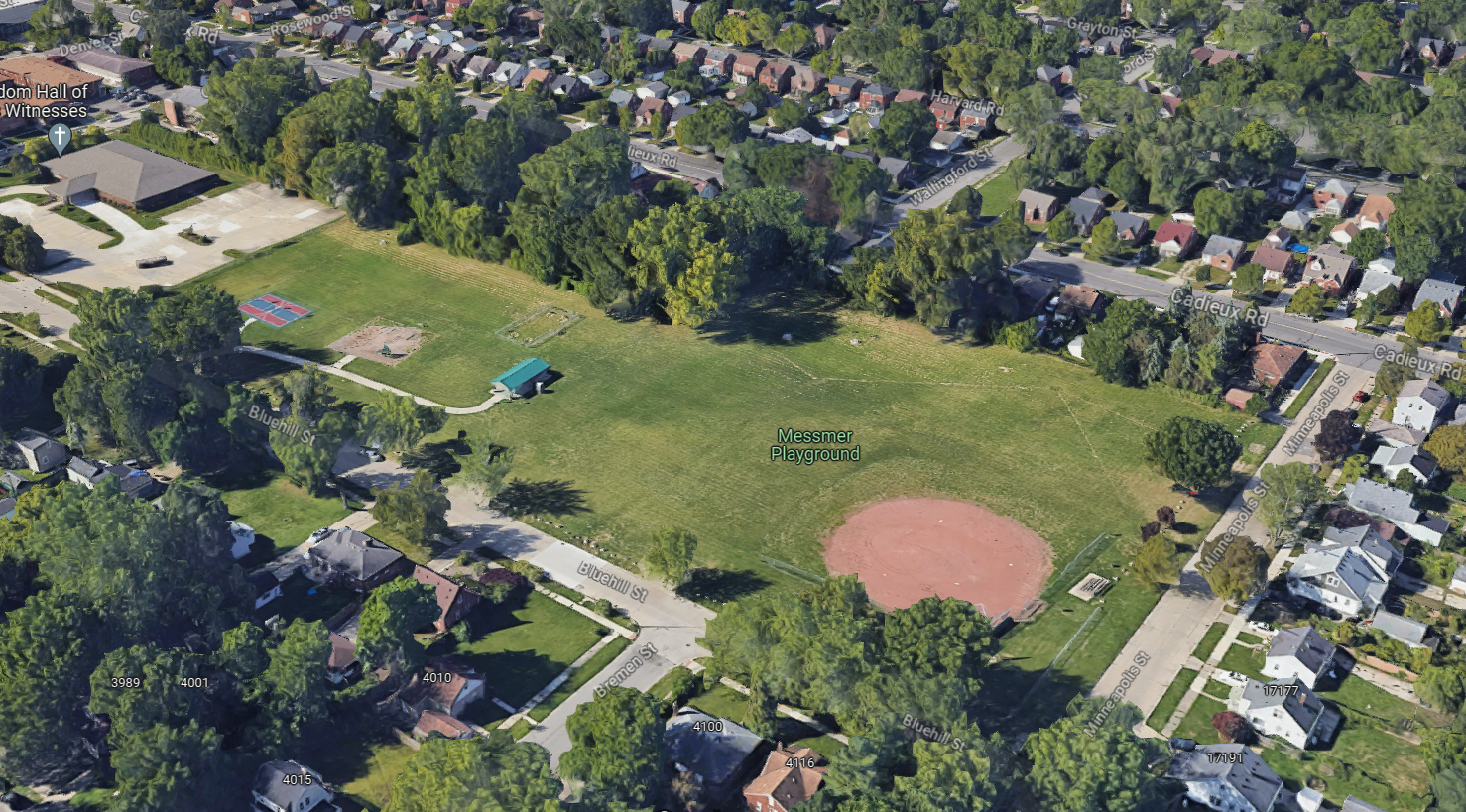 Cadieux Rd
Minneapolis St.
Bluehill St.
N
Project Overview & Timeline
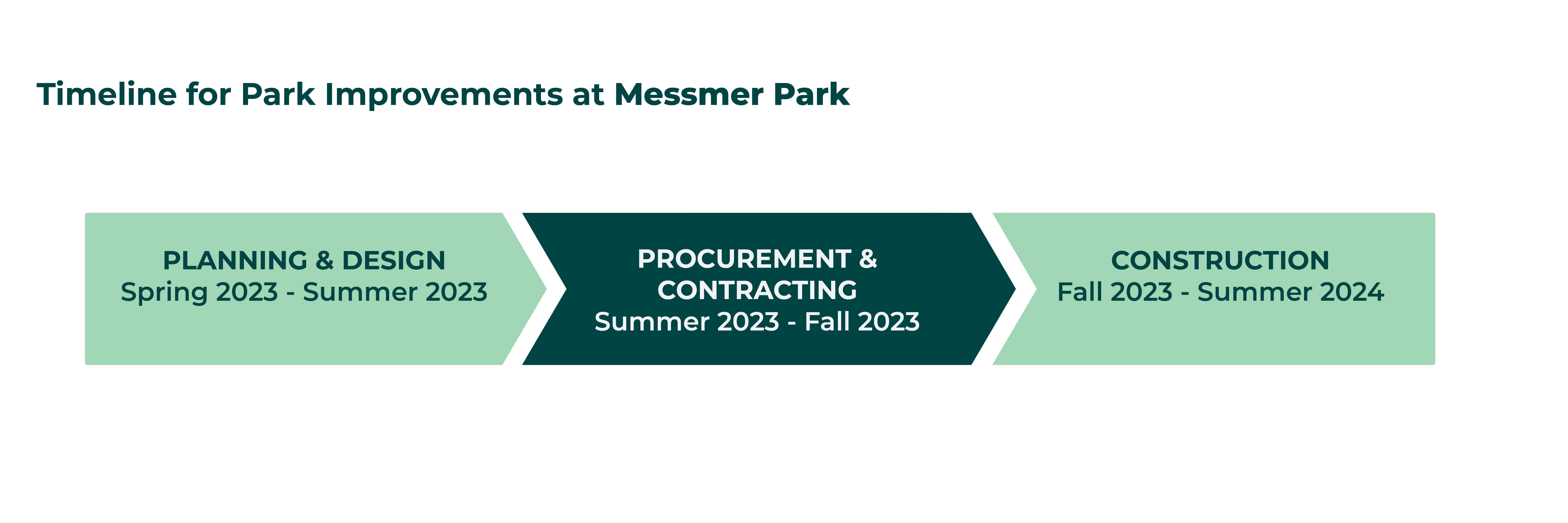 Project Budget: <$500,000 (minor renovation)
Source: City of Detroit General Fund
Phase 2 implementation of Parks & Rec Strategic Plan
Community Outreach
External Stakeholder Meeting- May 25th
Zoom Meeting
Invited key stakeholders from East Warren/Cadieux Framework Planning Process
Staff from DON & PDD
Representation from Cornerstone Village & East Warren Development Corporation
Reviewed Survey
Help set date for Design Kickoff
Liked the idea of an on-site meeting
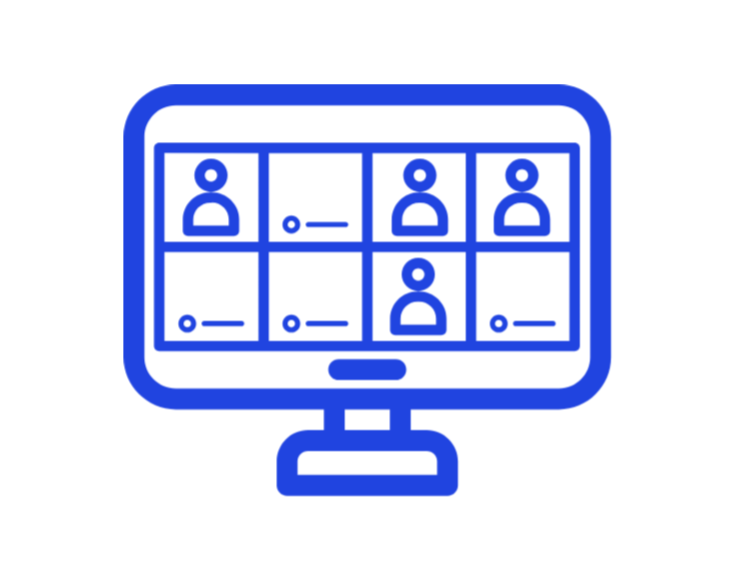 Online Survey
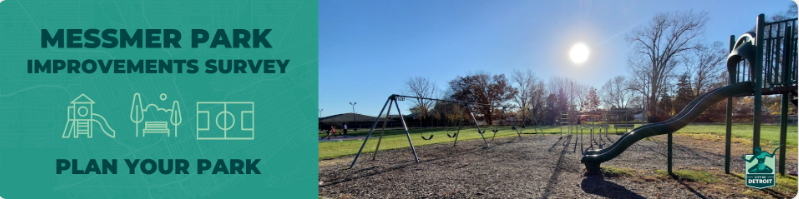 Open for the month of June
33 Responses
68% of respondents  live within a ¼ mile from Messmer Park
36% use the park almost every day or several times per week
Collaborative Design Kickoff- June 24th
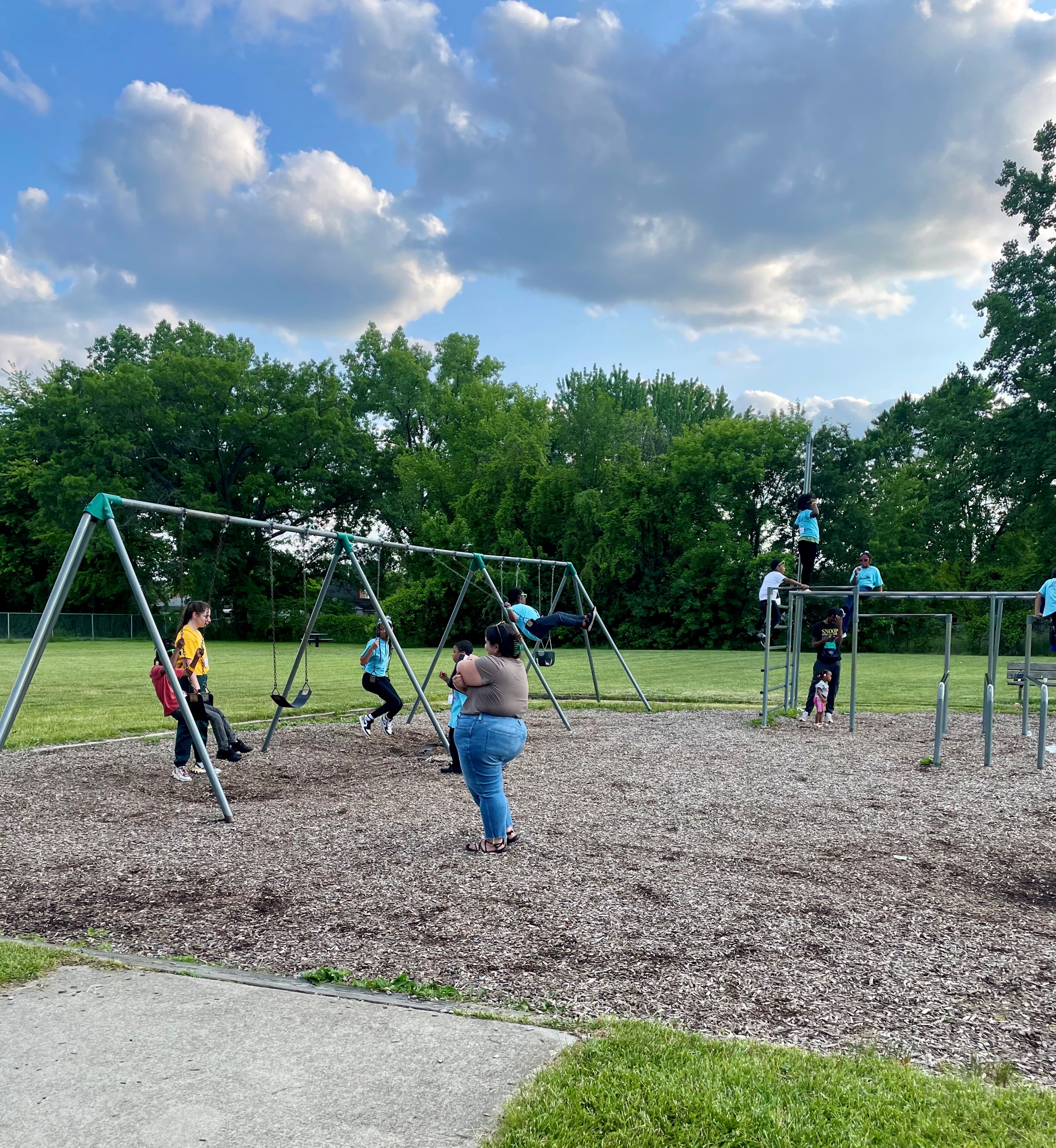 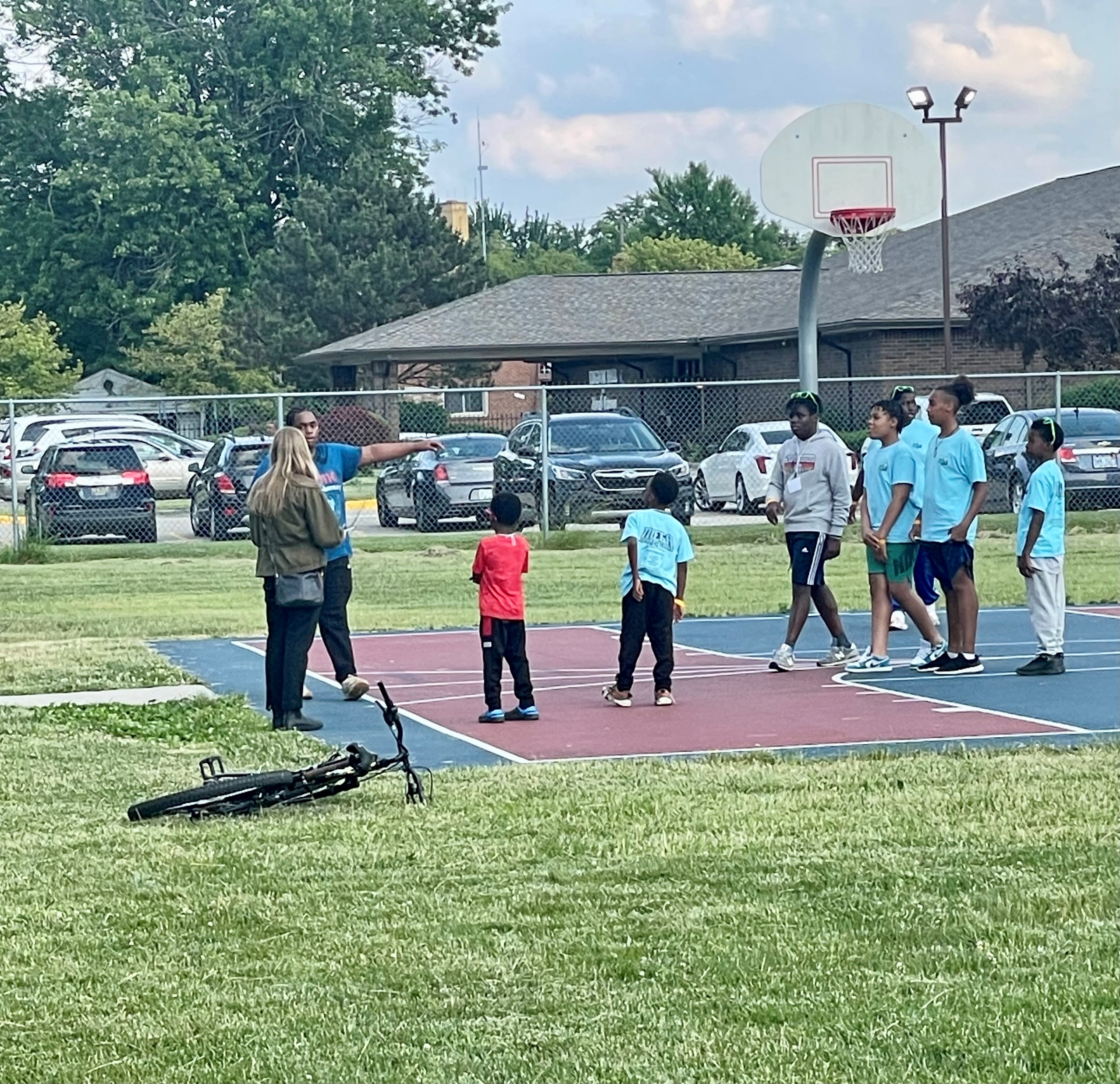 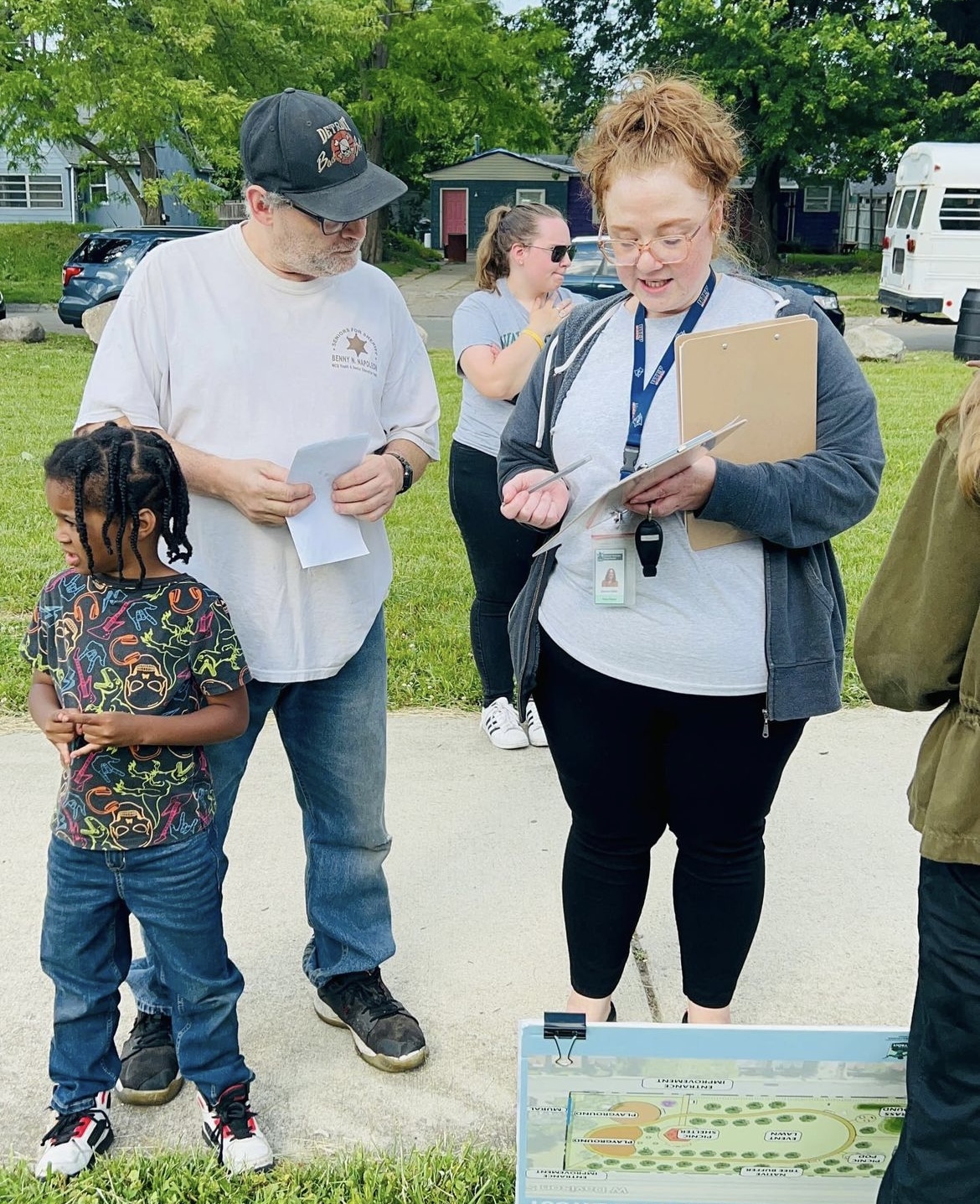 About a dozen responded to our flyer
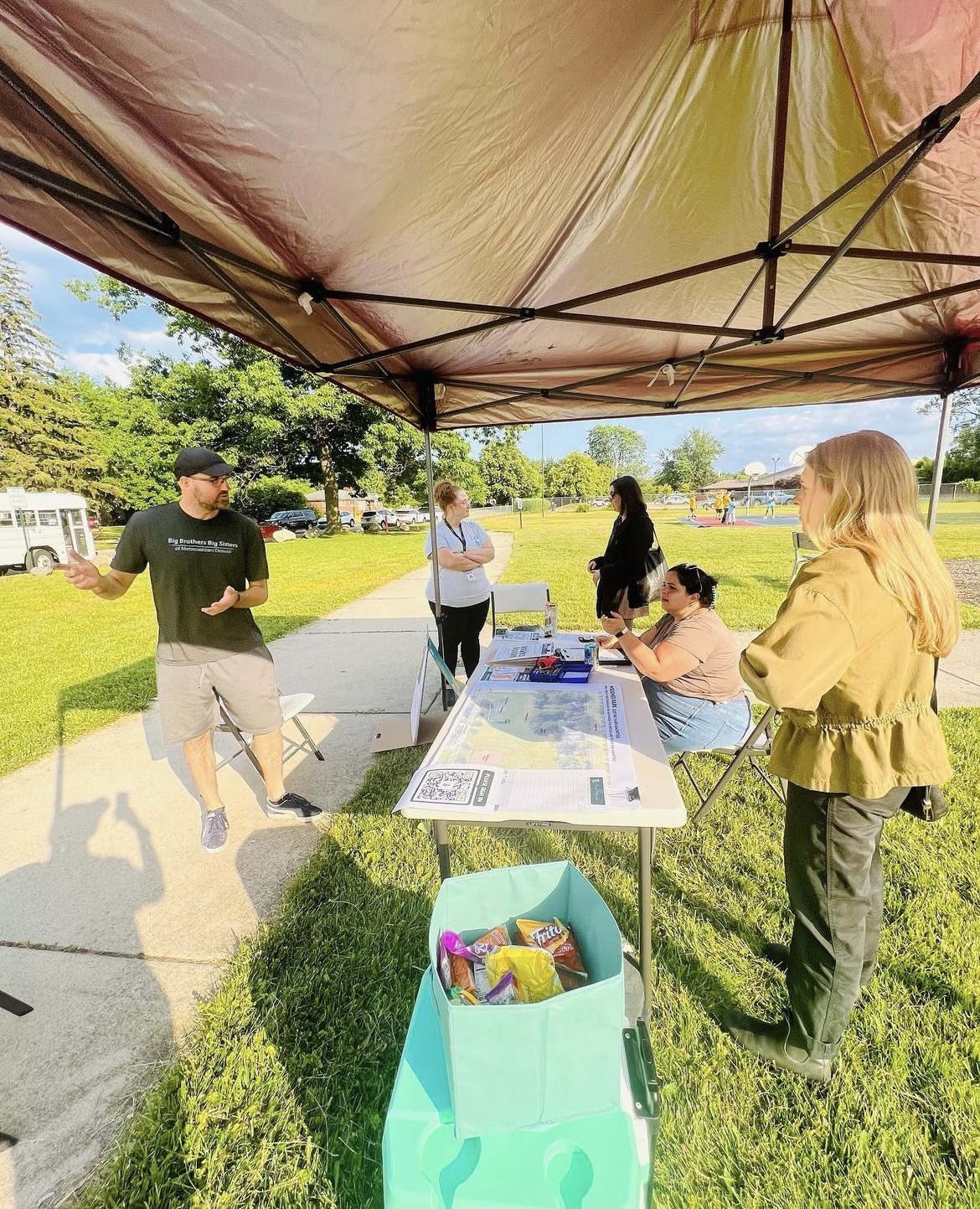 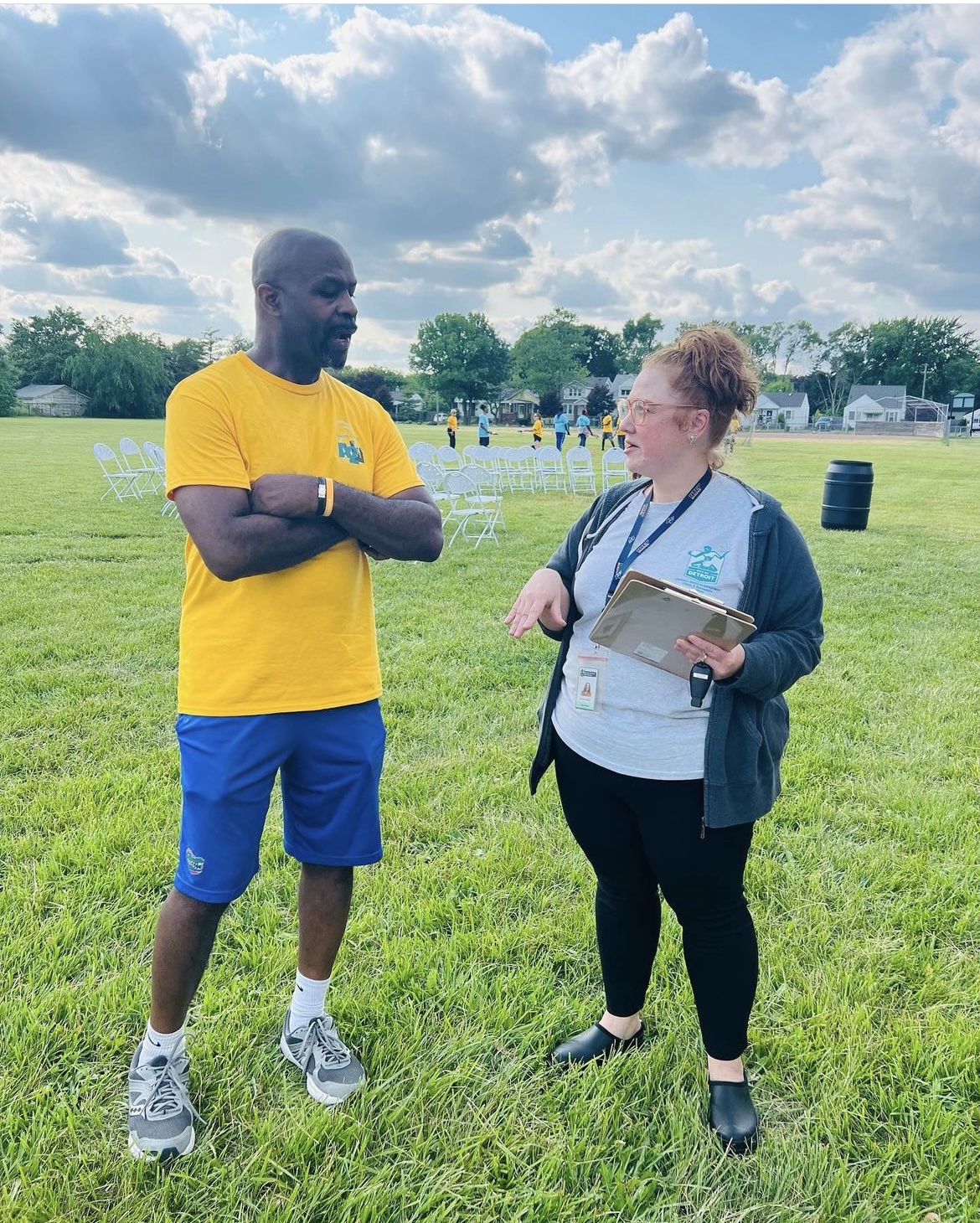 Approx 70 kids & volunteers from 
Church Camp
20 to 30  people stopped by
What activities do you currently do in the park?
Top 5 Activities
Walking/running (26%)
Walk/Run Dog (16%)
Passive Activities (15%)
Playtime for Kids (14%)
Open lawn use (10%)
Why don’t go you to the park more often? (Park Issues)
Why don’t you go to the park more often?
Top 5 Reasons/Issues
Condition of Amenities (17%)
Go other places for recreation (13%)
Loud destructive parties (11%)*
Nothing for me to do (10%)
Park doesn’t feel safe/welcoming (9%)*
How high of a priority is this improvement for the park?
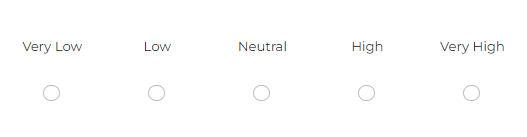 3
2
4
1
5
Top 5 Priorities
Tot Lot
Walking Loop
Expand Tree Canopy
Landscaped Beds
Replace the current playground
Input from Kids & Volunteers
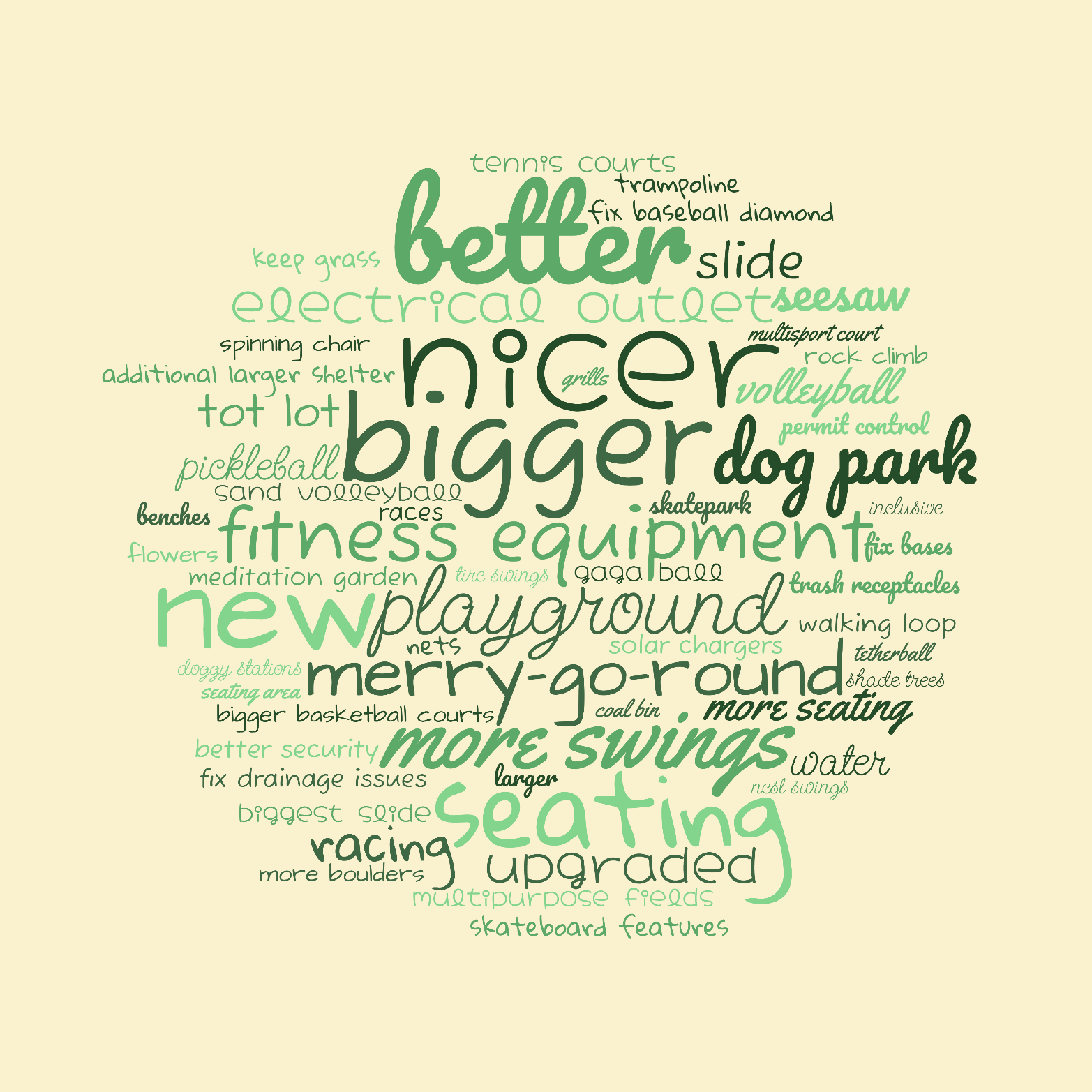 What’s missing from this park?
Park Concepts
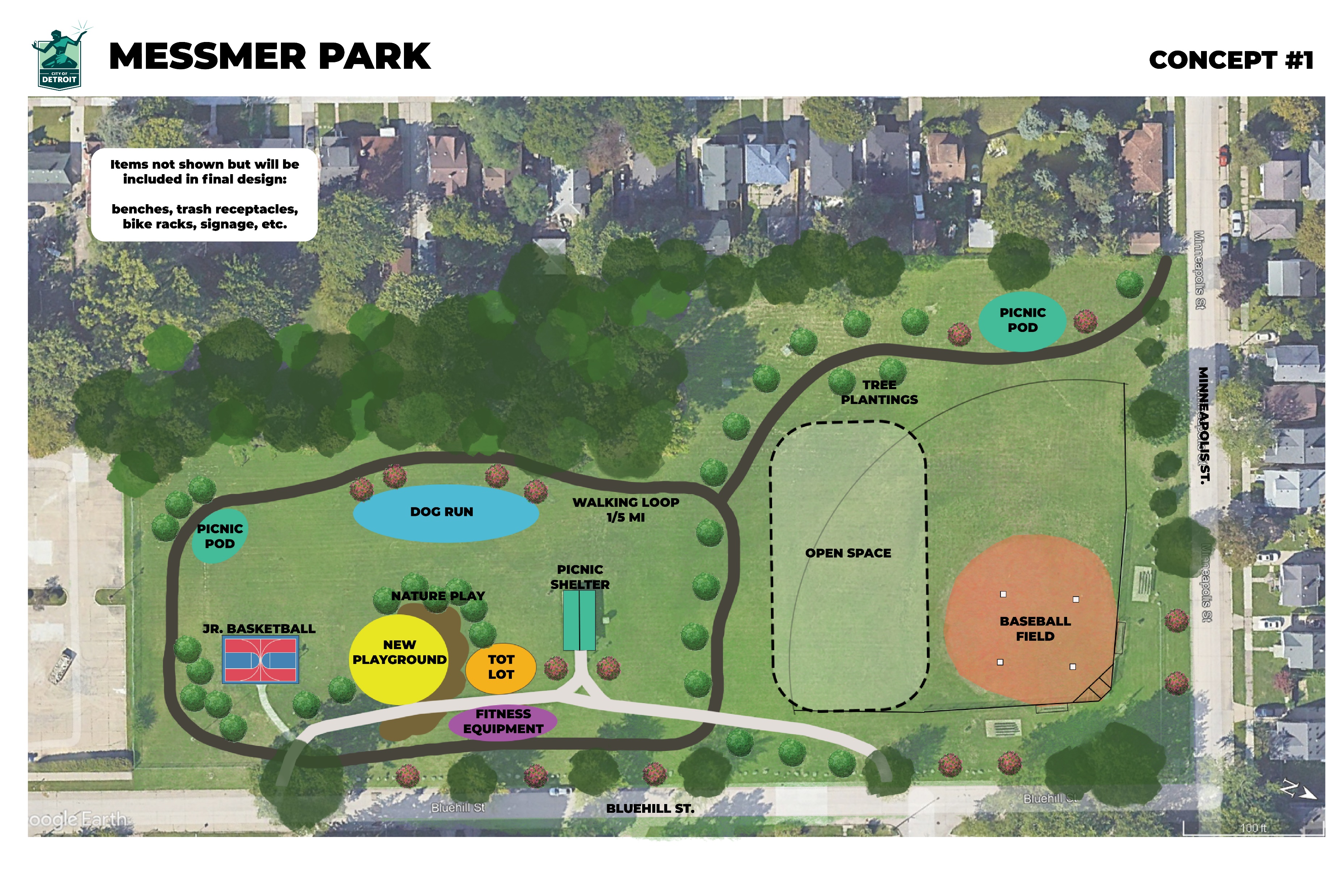 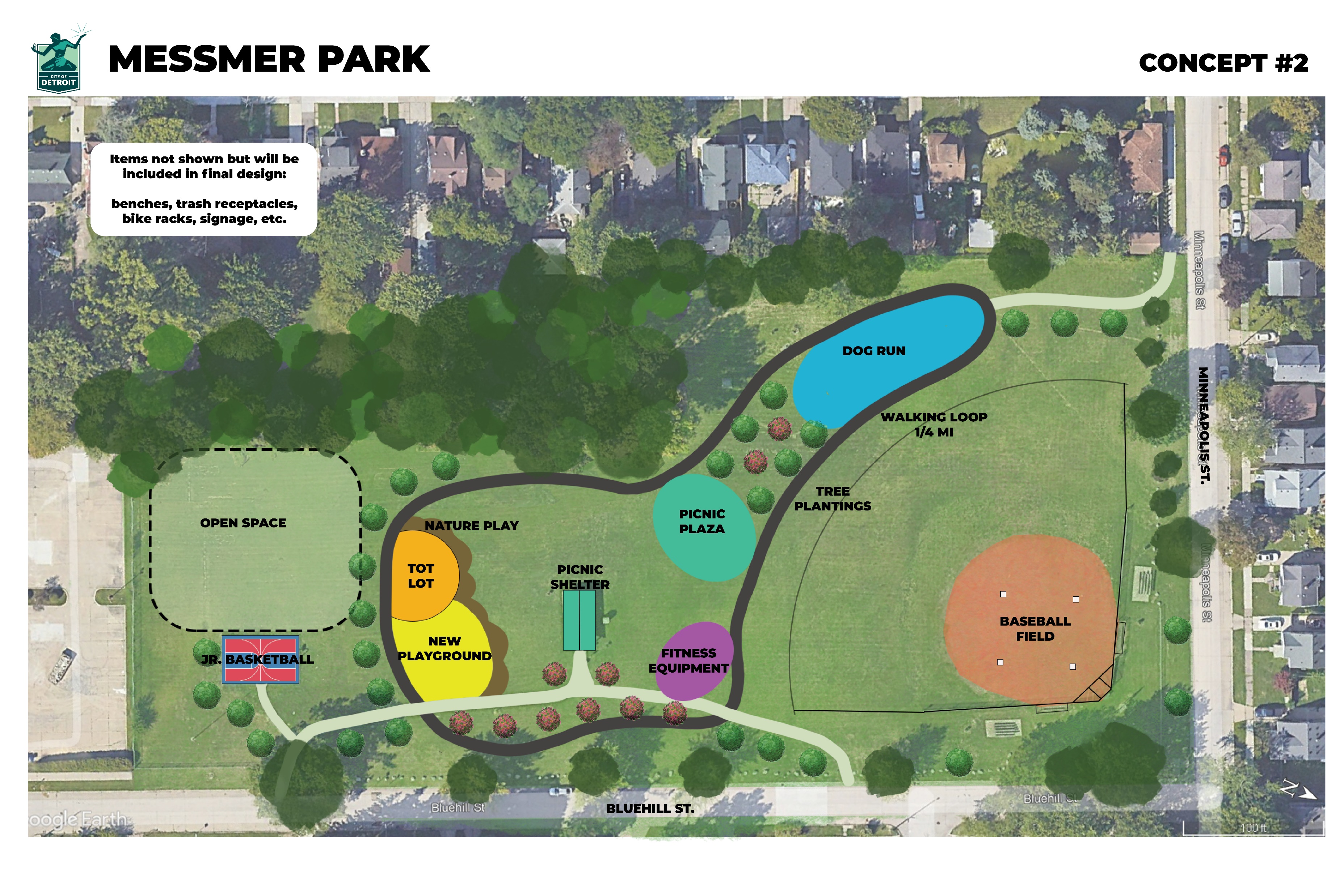 Tonight’s Activity
Divide into 3 groups around Table 1, 2 & 3
TABLE 1: Concept A (10 minutes)
How much do you like the concept?
Place dot around the number that shows how much you like the project.
What do you like about the concept?
Write on posterboard
3) What would make the concept better?
Write on posterboard
TABLE 2: Concept B (10 minutes)
How much do you like the concept?
Place dot around the number that shows how much you like the project.
What do you like about the concept?
Write on posterboard
3) What would make the concept better?
Write on posterboard
TABLE 3: Playground Typology (10 minutes)
Place dots on each of the playground types you think would be good for Messmer Park
OTHER INDEPENDENT ACTIVITIES:
Talk to Security and PD 
Leave a Comment Card
Next Steps
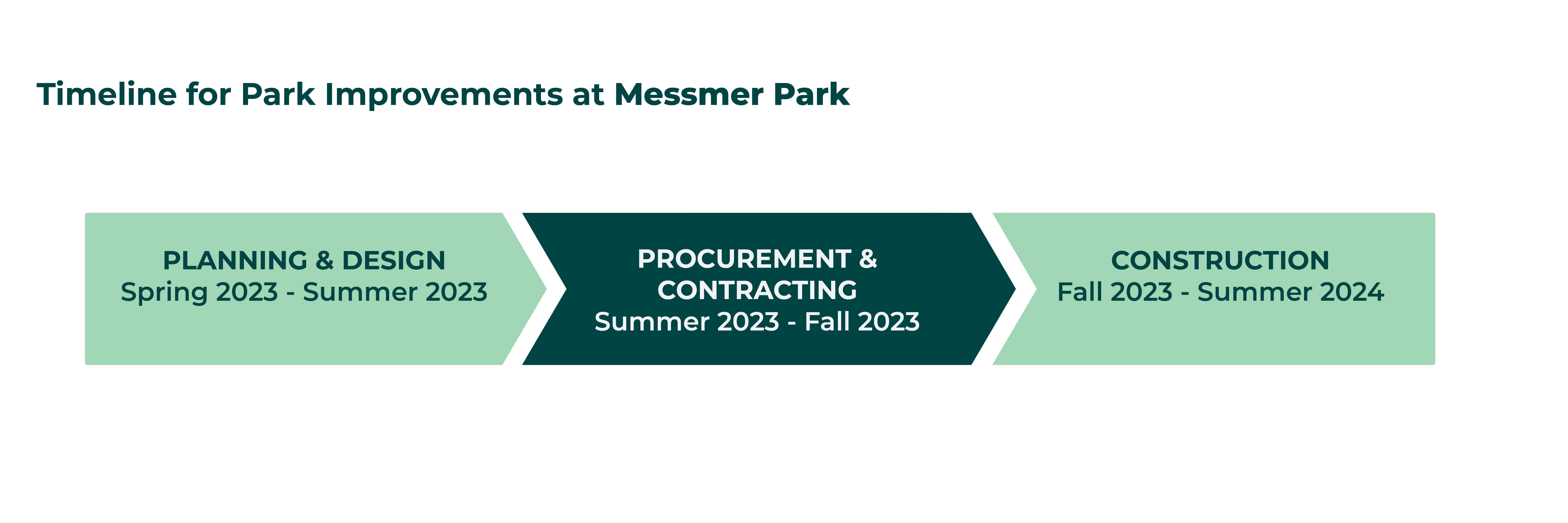 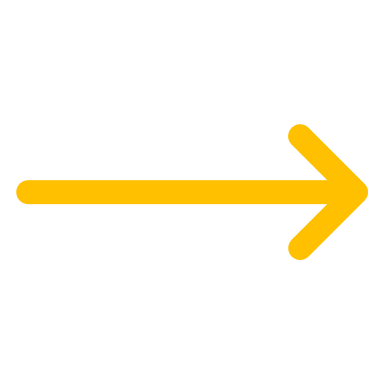 ✓ Collaborative Design Kickoff- June 14th 
✓ Survey ended June 30th 
✓ Community Meeting #2 - July 27th 
 Community Meeting #3 
      (late August)
We Are Here
Go to website for updates: detroitmi.gov/messmer
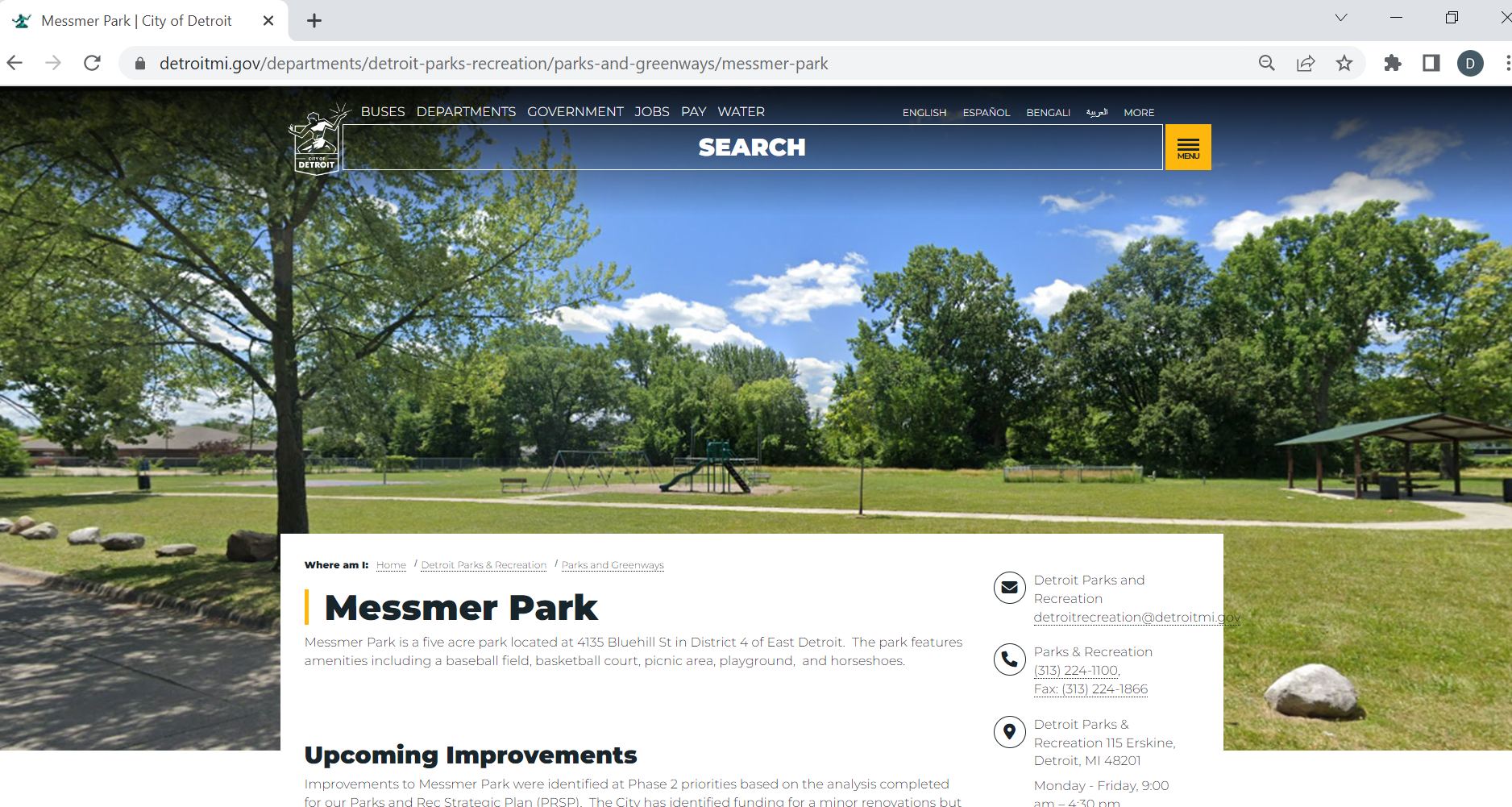 THANK YOU!
Questions or Comments at any time in the process:

Shamori Whitt (PLANNING)
shamori.whitt@detroitmi.gov
(313) 268-1860

Arianna Zannetti (DESIGN)
zannettia@detroitmi.gov
(313) 236-8805
[Speaker Notes: Project Team Slide]